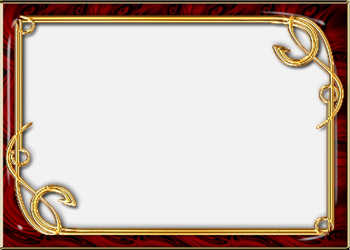 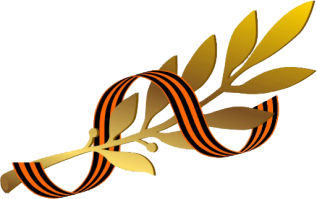 Социально – значимый проект «Открытка ветерану»
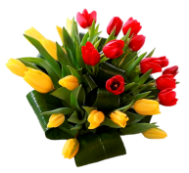 Участники:  ученики 2 «Б», 3 «А», 3 «Б» классов
Классные руководители:
Ершова Татьяна Николаевна,
Ломаченко Елена Станиславовна,
Мышак Любовь Михайловна.
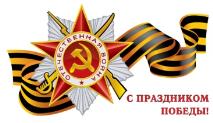 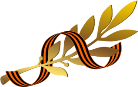 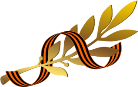 Была война… 
                                Татьяна Шапиро 
Была война.И гибли люди.И шёл за Родину солдат.Он воевал.И был он храбрым.И бил фашистов всех подряд.И так дошёл он до Берлина.Четыре года воевал.Чтоб я о бабушкином папеВсем в День ПобедыРассказал.
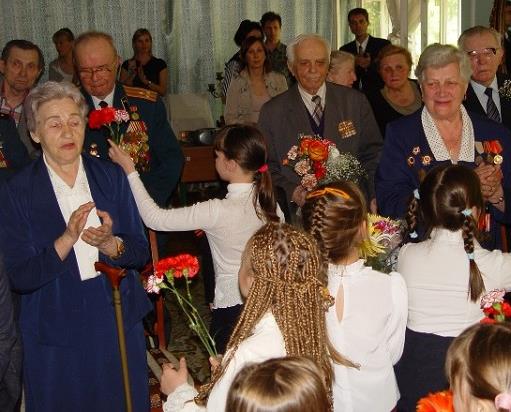 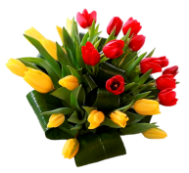 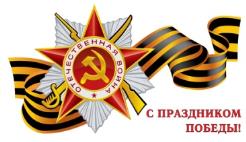 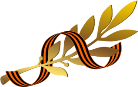 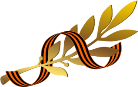 В преддверии праздника Дня Победы, учащиеся начальной школы решили сделать своими руками открытки для ветеранов, участников и  детей Великой Отечественной войны.
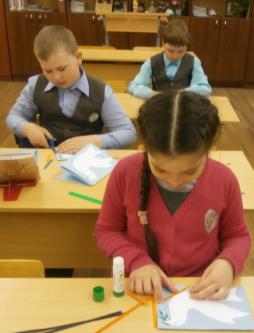 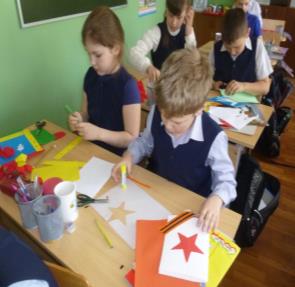 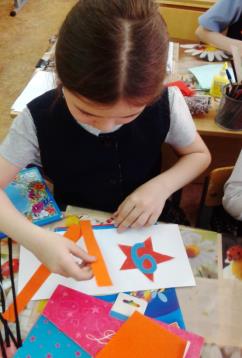 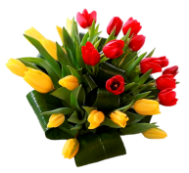 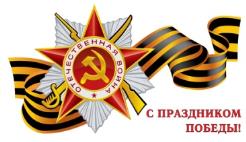 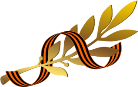 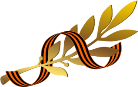 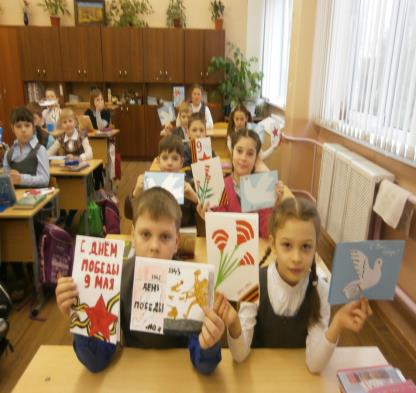 Учащиеся 2 «Б» класса
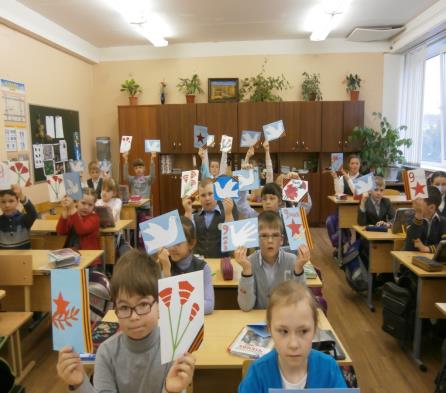 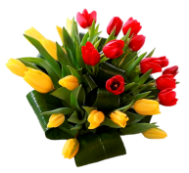 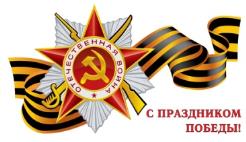 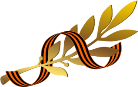 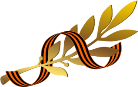 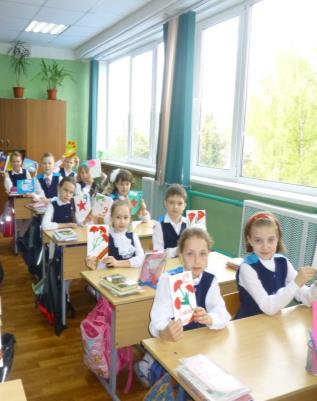 Учащиеся 3 «А» класса
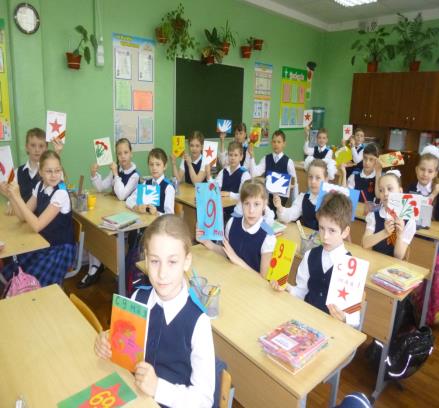 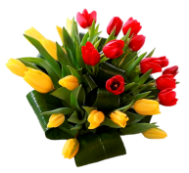 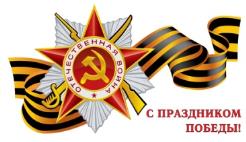 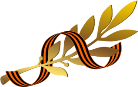 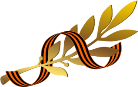 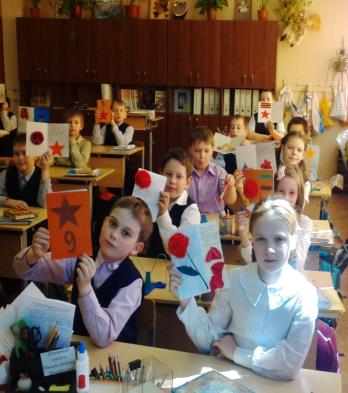 Учащиеся 3 «Б» класса
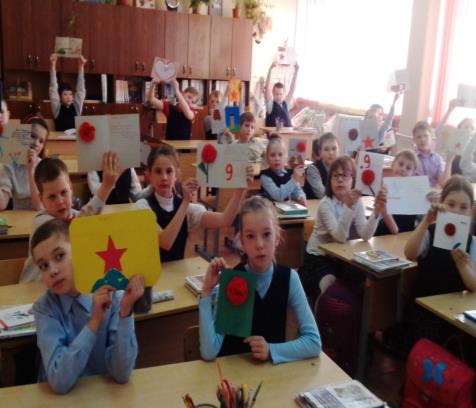 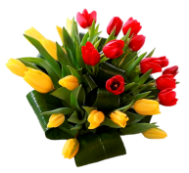 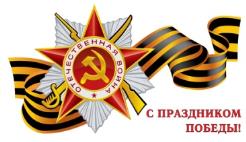 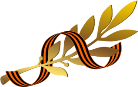 В
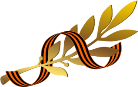 8 мая ученики – представители от каждого класса вместе  с 
Овчаровой Ольгой Викторовной (мамой ученицы 2 «Б» класса) 
поехали в Тверской дом – интернат для престарелых и инвалидов поздравить с праздником Победы всех ветеранов войны.
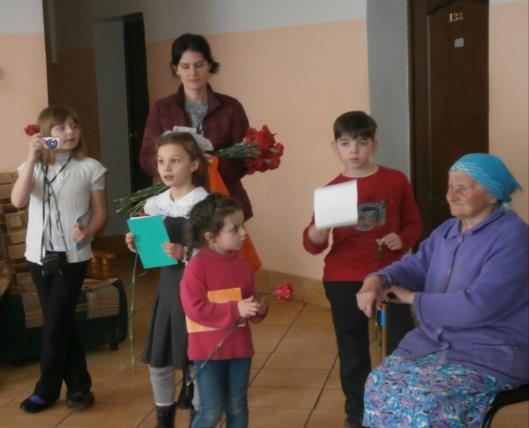 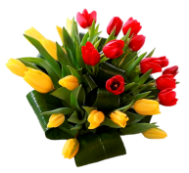 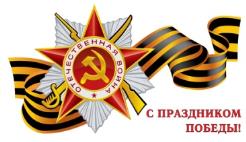 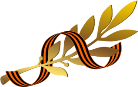 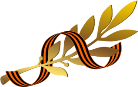 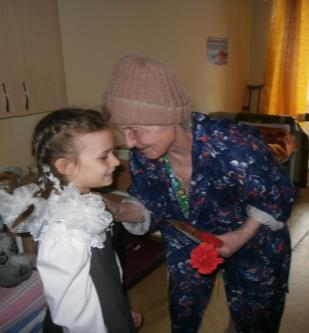 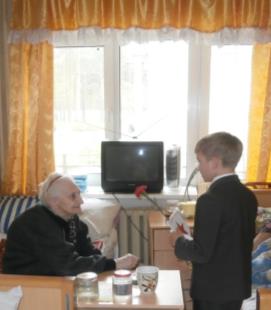 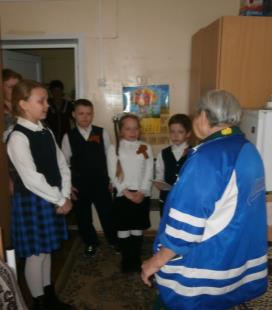 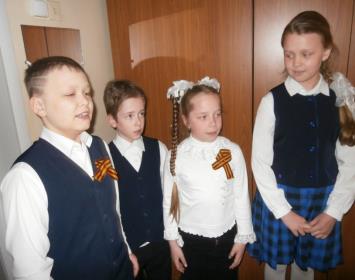 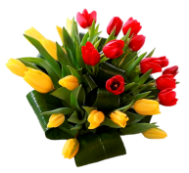 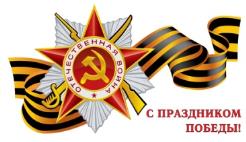 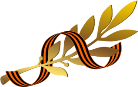 Ре
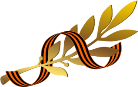 Из Твери ребята поехали в г. Ржев.
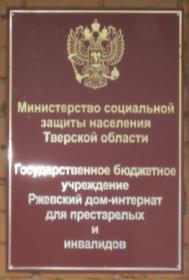 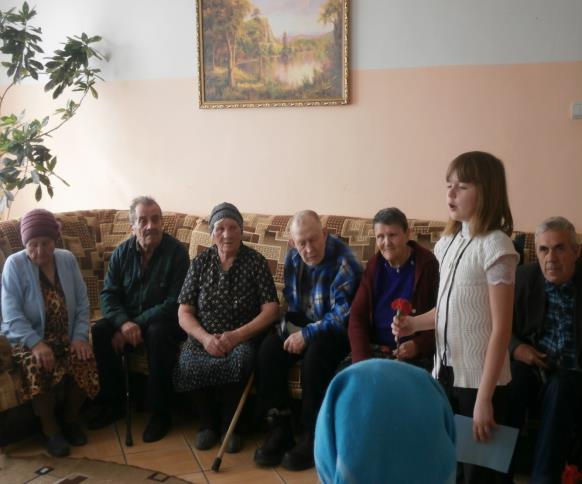 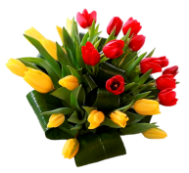 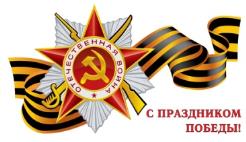 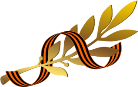 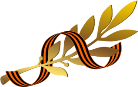 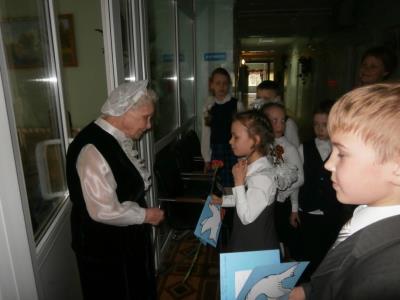 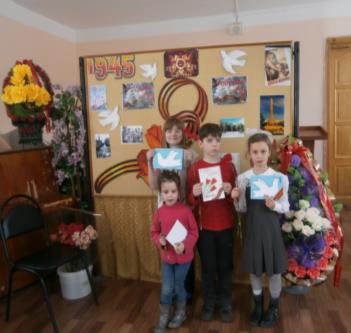 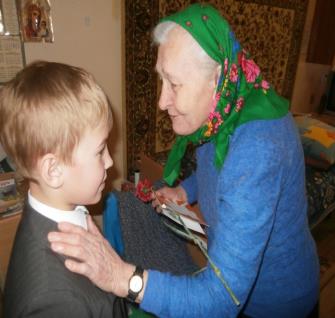 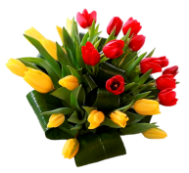 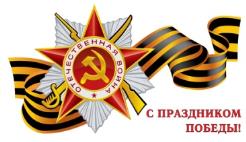 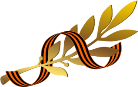 Спасибо ветеранам за их огромный подвиг,Спасибо ветеранам за мир на всей земле.Спасибо ветеранам за голубое небо,Спасибо ветеранам за победу в той войне!
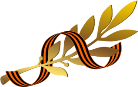 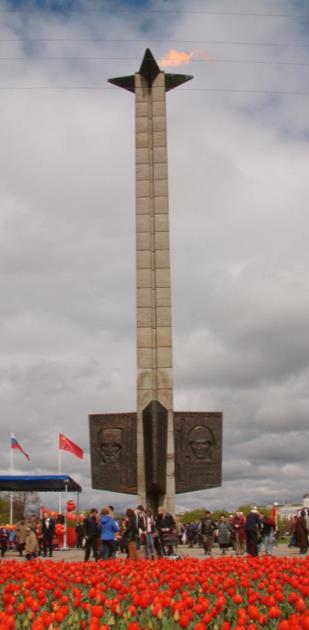 Спасибо ветеранам 
за их огромный подвиг,Спасибо ветеранам 
за мир на всей земле.Спасибо ветеранам 
за голубое небо,Спасибо ветеранам 
за победу в той войне!
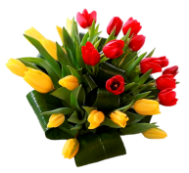 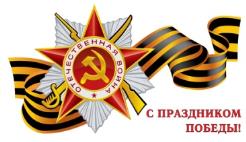